ΦΑΡΜΑΚΟΔΙΕΓΕΡΣΗ (DOPING) ΚΑΙ ΑΘΛΗΤΙΣΜΟΣ ΤΩΝ ΕΠΙΔΟΣΕΩΝ  Καθηγητής Αθλητικής ΚοινωνιολογίαςΤηλ. 210-7276174Email: npatsant@phed.uoa.gr
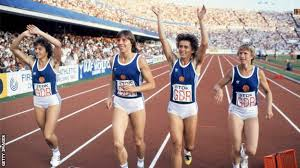 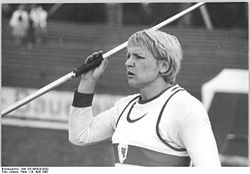 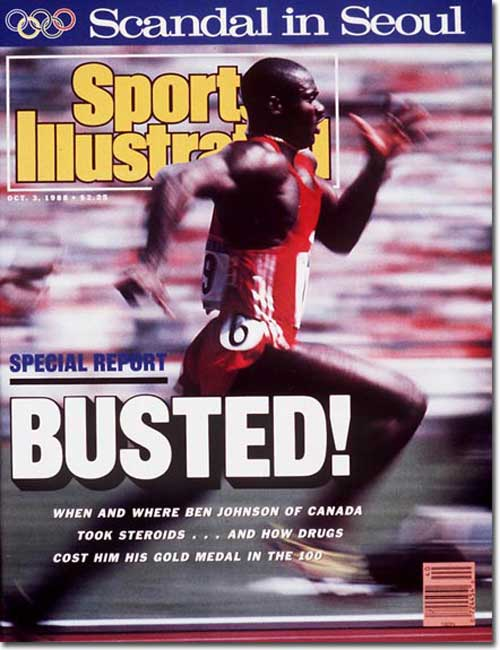 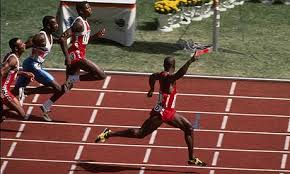 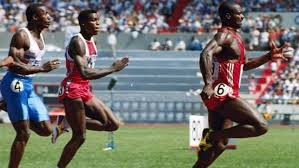 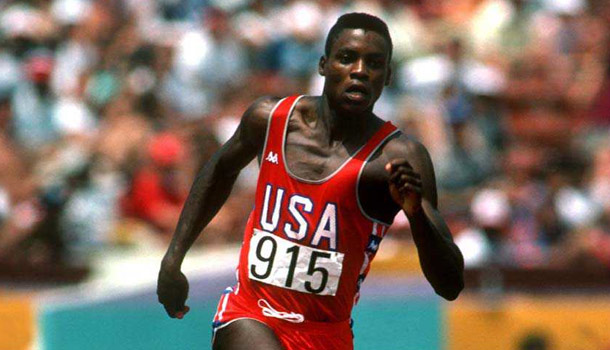 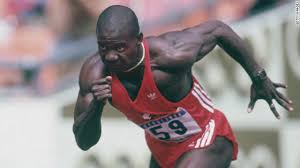 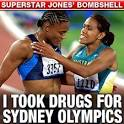 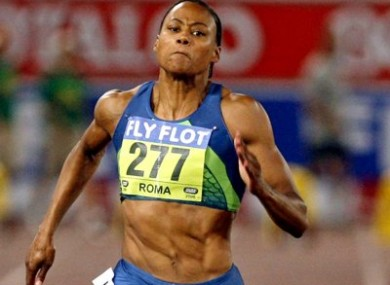 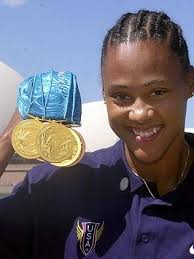 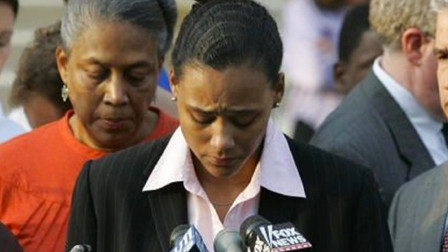 Η  χρήση ποικιλότροπων ουσιών με σκοπό τη βελτίωση της αθλητικής επίδοσης δεν είναι ένα καινούργιο φαινόμενο

Η διαδικασία αυτή αποχτάει ωστόσο χαρακτήρα προβλήματος για την αθλητική κοινωνική περιοχή σε διεθνές επίπεδο το 1965.
Oι πρώτες επίσημες αθλητικές επιδόσεις που σχετίστηκαν με την διαδικασία της φαρμακοδιέγερσης,
 
ήταν εκείνες αμερικανών αθλητών το 1960 στους ολυμπιακούς αγώνες της Ρώμης
Στους αντίστοιχους αγώνες του Μεξικού(1968) το πρόβλημα επιδεινώνεται και 
σε αυτούς του Μονάχου(1972) αποχτάει πλέον ανεξέλεγκτο χαρακτήρα
Από τους θεσμικούς εκπροσώπους του αθλητισμού διεθνώς, προσδιορίζεται
ως σύμπτωμα του επαγγελματικού αθλητισμού- της εμπορευματοποίησης του αθλητισμού
Το 1972 τα αναβολικά μπαίνουν στην λίστα απαγορευμένων ουσιών της IAAF(International Association of Athletics Federations) και 
το 1976 της ΙOC (International Olympic Commettee).
Τι σημαίνει Φαρμακοδιέγερση?
Η φαρμακοδιέγερση μπορεί να οριστεί ως εκείνη η διαδικασία στο πλαίσιο της οποίας γίνεται χρήση φαρμακολογικών ουσιών, συνήθως  ανεξέλεγκτης και απροσδιορίστου προέλευσης,
που στοχεύει στην επιρροή φυσιο-οργανικών συστημάτων και βιολογικών παραμέτρων 
με σκοπό τη βελτίωση της αγωνιστικής διάθεσης και απόδοσης των αθλητών
Γιατί κατανοείται ως Πρόβλημα?
Κυρίως είναι ο σκοπός για τον οποίο λαμβάνονται κάποιες συγκεκριμένες ουσίες, 

που καθιστά τη διαδικασία αυτή κανονιστικά, αλλά και κοινωνικά-ηθικά και σήμερα πλέον και νομικά ανεπίτρεπτη
Μήπως είναι συστατικό στοιχείο του Αθλητισμού των Επιδόσεων?
Η χρήση απαγορευμένων ουσιών αποτελεί κατά κανόνα εδώ και τρεις δεκαετίες όπως τουλάχιστον δείχνουν τα γεγονότα, 
αναπόσπαστο συστατικό στοιχείο του αθλητισμού των υψηλών επιδόσεων τόσο σε διεθνές όσο και σε εθνικό επίπεδο
 Από άλλοτε μεμονωμένο περιστατικό μετασχηματίστηκε σε συνυπολογιζόμενη περίπτωση
Υπό αυτά τα δεδομένα η διαδικασία της φαρμακοδιέγερσης, 
δεν μπορεί να αξιολογηθεί και να εκτιμηθεί ως ένα συμπτωματικό, απροσδόκητο και τυχαίο γεγονός
Δεν μπορεί να κατανοηθεί ως μια απρόσμενη ηθική απόκλιση, 
αλλά ως ένα φυσικό επακόλουθο της συγκεκριμένης εξελικτικής πορείας του αθλητισμού των υψηλών επιδόσεων
Γιατί?
Επειδή Κεντρικές κοινωνικές-ηθικές αξίες  οι οποίες τουλάχιστον μέχρι σήμερα  αναδεικνύουν την αθλητική επίδοση σε πολιτισμικό αγαθό,
 έγιναν από τους άμεσα εμπλεκόμενους στην αθλητική δραστηριότητα ρόλους (αθλητές, προπονητές, αθλητικοί παράγοντες) αντιληπτές 
ως ανασταλτικοί παράγοντες προσέγγισης λειτουργικών-επικοινωνιακών στόχων
Το φαινόμενο της φαρμακοδιέγερσης, εμφανίζεται ως αποτέλεσμα της μετα-εξέλιξης του αθλητισμού των υψηλών επιδόσεων, 

σε σύστημα βασιζόμενο στην επιστημονική γνώση
Μολονότι η εν λόγω διαδικασία σχετίζεται με όλα τα επίπεδα του αθλητισμού, το ενδιαφέρον μας επικεντρώνεται στον αθλητισμό των υψηλών επιδόσεων - πρωταθλητισμό, 
επειδή εκεί εντοπίζεται κυρίαρχα το πρόβλημα, το οποίο θέτει υπό αμφισβήτηση το αξιακό- ηθικό και το κανονιστικό σύστημα γενικά του αθλητισμού
Η διαδικασία αυτή γίνεται αντιληπτή στην προσέγγισή μας ως παράγοντας μετασχηματισμού 
τόσο του εσωτερικού περιβάλλοντος του αθλητισμού (σχέσεις αθλητών, προπονητών και παραγόντων), 
καθώς επίσης και των σχέσεών του με το εξωτερικό περιβάλλον (σχέσεις αθλητισμού με οικονομία, πολιτική, εκπαίδευση κλπ.)
Παράδειγμα
Στο πολιτικό στερέωμα υπάρχει σύγχυση και προβληματισμός αναφορικά με την επικουρική οικονομική ενίσχυση
 των αθλητικών ομοσπονδιών και γενικά των αθλητικών οργανισμών από το κράτος
Πολλοί γονείς που μέχρι πρότινος αναγνώριζαν τον αθλητισμό ως μια περιοχή υγιούς κοινωνικοποίησης 

επανεξετάζουν τις μέχρι τώρα εκτιμήσεις τους και είναι διστακτικοί ή και αρνούνται την απαραίτητη οικογενειακή επικουρική βοήθεια και υποστήριξη των αθλητικών συλλόγων.
Αθλητική-Κοινωνιολογική προσέγγιση του ζητήματος!
Οι προσπάθειες διερεύνησης του προβλήματος της φαρμακοδιέγερσης και οι αναζητήσεις επίλυσης του σε προσωπικά-υποκειμενικά επίπεδα,

όπως φαίνεται από  την αθλητική κοινωνική πραγματικότητα οδηγούν σε αδιέξοδο
Στόχος αυτής μας της αθλητικής κοινωνιολογικής θεωρητικής διερεύνησης, είναι η μεταφορά του προβληματισμού 
από τα ατομικά επίπεδα (από τον αθλητή) 
στα επίπεδα της επικοινωνιακής λογικής του συστήματος του αθλητισμού των επιδόσεων
Πως διαμορφώνεται η λογική της δράσης και της επικοινωνιακής πρακτικής στον αθλητισμό των επιδόσεων;
Η σύγχρονη ελληνική αλλά και διεθνής αθλητική κοινωνική πραγματικότητα δείχνει ότι
 το φαινόμενο της χρήσης απαγορευμένων ουσιών δεν αποτελεί την εξαίρεση, αλλά τον κανόνα
Υπό αυτές τις προϋποθέσεις είναι σημαντικό για την  κοινωνιολογική έρευνα να προσεγγίσει και να αναλύσει  την λογική και τους λειτουργικούς τρόπους εκείνων των μηχανισμών του πρωταθλητισμού, οι οποίοι 
υποκινούν δομικά μία τέτοιου είδους επικοινωνιακή πρακτική και δράση
Μια μονοσήμαντη επεξεργασία του προβλήματος σε εξατομικευμένο πλαίσιο, κοινωνιολογικά πείθει πολύ λίγο  επειδή ακριβώς δεν λαμβάνονται υπόψη 
α) ο κοινωνικός χαρακτήρας της αθλητικής δράσης και επικοινωνιακής πρακτικής, (Κοινωνιο- γένεση του Αθλητισμού)
β) οι αλληλο-συσχετισμοί και οι αλληλοδιεισδύσεις  των εκάστοτε εμπλεκόμενων σε αυτή επιμέρους -διαφορετικών κοινωνικών δομών και 
γ) η επιρροή της ατομικής αθλητικής δράσης από εντός και εκτός του συστήματος του αγωνιστικού αθλητισμού συλλογικά πρότυπα
Η αθλητική  κοινωνιολογική έρευνα οφείλει να αναλύσει την εσωτερική λογική και τους λειτουργικούς τρόπους εκείνων των μηχανισμών του συστήματος 
οι οποίοι υποκινούν δομικά μία τέτοιου είδους επικοινωνιακή πρακτική και δράση στον αθλητισμό των υψηλών επιδόσεων
Η διαδικασία της χρήσης απαγορευμένων ουσιών στην εν λόγω κοινωνική περιοχή ανελίσσεται τυπικά στο πλαίσιο μιας δομικής μυστικότητας 
 
η οποία καθιστά σε μεγάλο βαθμό ανενεργές τις συνηθισμένες μεθόδους της εμπειρικής  κοινωνιολογικής έρευνας
Για την κατανόηση του ζητήματος θεωρείται σημαντική η μεταφορά του προβληματισμού από τα ατομικά-υποκειμενοκεντρικά  επίπεδα δράσης και επικοινωνιακής πρακτικής, επομένως από τον αθλητή, 

στα επίπεδα της επικοινωνιακής λογικής του συστήματος του αθλητισμού των υψηλών επιδόσεων
Εφόσον η φαρμακοδιέγερση στοχεύει στη βελτίωση της αγωνιστικής διάθεσης και απόδοσης των αθλητών τότε μπορεί να κατανοηθεί στις λειτουργικές προοπτικές του αθλητισμού των επιδόσεων και σε συνάρτηση με την επικοινωνιακή λογική του,

 ως μέσον αναστολής μίας επικείμενης δυσλειτουργίας του συστήματος όσον αφορά τις επιδόσεις του.
Στις προοπτικές της εσωτερικής διαφοροποίησης εντός του νοηματικού χώρου του  αθλητισμού των επιδόσεων καλλιεργείται μια ιδιαίτερη λογική δράσης και επικοινωνιακής πρακτικής 

η οποία τον οριοθετεί νοηματικά τόσο από άλλες περιοχές αθλητικών δραστηριοτήτων (μαζικός, σχολικός αθλητισμός κ.λπ.) 
όσο και από το ευρύτερο κοινωνικό περιβάλλον
Αναπτύσσει μια συγκεκριμένη μορφή περιπλοκότητας , όσον αφορά τους συσχετισμούς των συστατικών του στοιχείων (Σώμα, επίδοση κ.λπ.)

 και μια σχετική αυτονομία  σε σχέση με το κοινωνικό περιβάλλον που ενισχύεται από ευρύτερους κοινωνικούς μετασχηματισμούς
Για να παραμείνει κοινωνικά βιώσιμος ο αθλητισμός των υψηλών επιδόσεων καταναγκάζεται σε μεταβολές δομικού χαρακτήρα 
οι οποίοι πέραν των άλλων προκαλούν και μια μεταρρύθμιση της αθλητικής βιωματικής υποκειμενικότητας, 
Π.χ. η αθλητική εμπειρία ως βιωματική υποκειμενικότητα ανελίσσεται πλέον στο πλαίσιο του καταναγκασμού τυπικών οργανισμών ,
Στις προοπτικές αυτές κατά κανόνα, θεωρητικά και πρακτικά, 
δεν είναι δυνατόν να εκπληρωθούν στον κοινωνικό αυτό χώρο προσδοκίες περί αυτοπραγμάτωσης  του υποκειμένου
(Φιλοσοφία, παιδαγωγική)
Οφείλεται λοιπόν να ληφθεί περισσότερο υπόψη ο χαρακτήρας της οργανωτικής δομής στο πλαίσιο της οποίας ανελίσσεται μια αθλητική δράση και επικοινωνία 
καθώς επίσης και η διαφορά μεταξύ τυπικών και άτυπων οργανωτικών αθλητικών δομών και του βαθμού επιρροής που ασκούν στον αθλητή
Οι αθλητικές δομές λειτουργούν ως μία αόρατη αρχή η οποία ασκεί έντονες επιδράσεις στην αθλητική δράση και επικοινωνιακή πρακτική,
 οριοθετώντας και κυρίως πολλές φορές περιορίζοντας τη δυνατότητα του υποκειμένου, του αθλητή για αυτόνομη δράση
έχουμε μια πρωτοκαθεδρία των αθλητικών δομών  απέναντι στο άτομο, απέναντι στο υποκείμενο, 

η οποία  δεν αφήνει δεν δικαιολογεί πολλά περιθώρια αποκλίσεων, 
κυρίως όσον αφορά την προσέγγιση συγκεκριμένων στόχων ή την διεκπεραίωση συγκεκριμένων αποστολών
Τι οφείλουμε να κάνουμε?
Το επίκεντρο του ενδιαφέροντός μας πρέπει επομένως να στραφεί στην κατανόηση της επικοινωνιακής λογικής του συστήματος του αθλητισμού των επιδόσεων  
διακρίνοντας την επαρκώς από την λογική των μελών που το απαρτίζουν
(Βασική Κοινωνιολογική Αρχή!)
Αυτό δεν σημαίνει ότι δεν λαμβάνονται υπόψη τα πρόσωπα ως φορείς δράσης με τις δικές τους στρατηγικές, επινοήσεις, προθέσεις κλπ.

λαμβάνονται υπόψη μέχρι του σημείου που η δράση τους συμπλέει με την επικοινωνιακή λογική, τη λογική του τελεστικού τρόπου, των τελεστικών επικοινωνιών, δράσεων και στόχων του συστήματος
Δεν αναφερόμαστε λοιπόν στις επικοινωνιακές πρακτικές επιμέρους αθλητών, 

αλλά στην ιδιο-δυναμική του συστήματος
 
και στους ιδιαίτερους επικοινωνιακούς και τελεστικούς τρόπους και μεθόδους που εξελίσσει
Τι εννοούμε?
Το σύστημα για παράδειγμα αντιλαμβάνεται το Υποκείμενο-Αθλητή και το σώμα του, 

μόνο στο πλαίσιο της αυτο-αναφορικότητας  του, του επικοινωνιακού του κωδικού,

 αναπτύσσοντας έτσι μια αποικιοκρατική σχέση με το ανθρώπινο σώμα ή γενικά με την οντότητα Άνθρωπος
Στο πνεύμα αυτό η θεματική αθλητική επίδοση, εκφράζει και ταυτόχρονα καθορίζει τι είναι χρήσιμο και τι πρέπει να παραγκωνισθεί από το προσωπικό περιβάλλον
 Έτσι οι αξιώσεις του συστήματος απέναντι στο ανθρώπινο σώμα ενδέχεται να μην έχουν περιορισμό
Η δράση και επικοινωνία των συμμετεχόντων αναδεικνύεται ως νοηματική μόνο όταν αυτή γίνεται αντιληπτή ως επιδίωξη προσέγγισης της Νίκης, 
δια μιας κατά το δυνατόν μεγιστοποιημένης αθλητικής επίδοσης, 
η οποία αποτελεί και την κεντρική αξία του συστήματος και 
ως τέτοια αναγνωρίζεται αυτή και από το ευρύτερο κοινωνικό περιβάλλον

 Είναι αυτή η κεντρική αξία η οποία παράγει προσδοκίες και εγείρει το κοινωνικό ενδιαφέρον (Μεταβολή των Αξιών!!!!!)
Για παράδειγμα, εάν ένας αθλητής υψηλού επιπέδου δεν επιδιώκει την μεγιστοποιημένη επίδοση με στόχο την Νίκη,
 αποκλίνει από την επικοινωνιακή λογική του συστήματος και η επικοινωνιακή πρακτική του δεν έχει κανένα νόημα ούτε για το ίδιο το σύστημα, ούτε για το περιβάλλον του συστήματος
 Αυτή η ιδιαίτερη επικοινωνιακή λογική διακηρύσσεται σε σχήματα ιδιαίτερων επικοινωνιακών κωδικών, προγραμμάτων και αξιών
Ο κοινωνικά ελκυστικός και  δυναμικός επικοινωνιακός κωδικός Νίκη/ Ήττα  του αθλητισμού των υψηλών επιδόσεων, 
είναι το χαρακτηριστικό εκείνο που τον αναδεικνύει σε φορέα και μέσον για να πραγματώσουν ευρύτερου κοινωνικού νοήματος επιδόσεις, άλλα, 
κυρίως πρωτεύοντα κοινωνικά συστήματα όπως για παράδειγμα η οικονομία και η πολιτική
Στο επίπεδο του συγκεκριμένου επικοινωνιακού κωδικού 
δεν μπορεί να πραγματοποιηθεί μια μετατόπιση, μια μεταφορά όσον αφορά  για παράδειγμα την ποιοτική αξιολόγηση της αθλητικής επικοινωνίας και δράσης 

σε καθαρά ηθικό πλαίσιο
Η διαφορά νοήματος μεταξύ των δύο πόλων του κωδικού
 παραπέμπει σε καθαρά αθλητικά κριτήρια 
τα οποία  παρέχουν στην αθλητική δράση και επικοινωνιακή πρακτική έναν υψηλού επιπέδου Αμοραλισμό
(Π.Χ. ότι συνηγορεί στη νίκη είναι ηθικό!)
Η λογική δράσης και επικοινωνίας του συστήματος υφίσταται 

πέραν των υποκειμένων και 

ασκεί μια ασφυκτική πίεση σε αυτά, κατά την διαδικασία επιλογής των μέσων για συγκεκριμένη δράση
Παράδειγμα!
Στα αναλυτικά αυτά επίπεδα κατά την διαδικασία της φαρμακοδιέγερσης, αναδεικνύεται με σαφή τρόπο ότι 
 τα υψηλότατα όρια των επιδόσεων που θέτουν οι ομοσπονδίες ως προϋπόθεση συμμετοχής των αθλητών σε εθνικές ή διεθνείς διοργανώσεις,
είναι αυτά που καταναγκάζουν τον αθλητή να κάνει πολλές φορές 
μια επιλογή απόκλισης για να προσαρμοστεί 
στα στάνταρτ επικοινωνίας και λειτουργικότητας του συστήματος
Επίσης υπάρχει και η υπόθεση ότι τα όρια αυτά ενδεχομένως να έχουν καθορισθεί από επιδόσεις που σχετίζονται με τη χρήση απαγορευμένων ουσιών, 

χωρίς να έγινε αυτό αντιληπτό
Μια συστηματική ενασχόληση συσχετισμού της προσέγγισης και εμφάνισης μεγιστοποιημένων  αθλητικών επιδόσεων και μιας εκ των υστέρων αντιλαμβανόμενης ή καταγγελλόμενης μεθόδου της φαρμακοδιέγερσης, 
οδηγεί στην διαμόρφωση μιας άποψης, σύμφωνα με την οποία θα έπρεπε να γραφτεί ξανά η ιστορία του μετα-νεωτερικού  αθλητισμού των υψηλών επιδόσεων
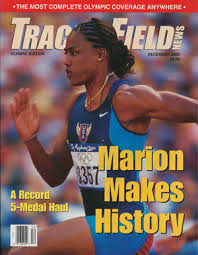 Σήμερα στο πλαίσιο ρητορικών εξάρσεων πολιτικών, υψηλά ιστάμενων αθλητικών παραγόντων, προπονητών αλλά και αθλητών
 υπογραμμίζεται η αναγκαιότητα ενός καθαρού αθλητισμού
Φυσικά τις εγγυήσεις σχετικά με την καθαρότητα αυτή οφείλει να τις παρέχει  το ίδιο το σύστημα και όχι το σχετικό περιβάλλον, 
από τη στιγμή που το περιβάλλον δεν παρεμβαίνει ή δεν μπορεί να παρέμβει στην αναφορική κλειστότητα  των ενεργημάτων του συστήματος
Λογικά οι καθαρές επιδόσεις πραγματώνονται και έρχονται στο προσκήνιο μόνο από καθαρούς αθλητές
 Ωστόσο καθαροί αθλητές συνήθως, όπως εκ των υστέρων κατά κανόνα γίνεται αντιληπτό, δεν είναι αυτοί οι οποίοι δεν κάνουν χρήση απαγορευμένων ουσιών,
 αλλά αυτοί οι οποίοι δεν εντοπίζονται από τα μέχρι σήμερα θεσμικά σχήματα ελέγχου του αθλητισμού των υψηλών επιδόσεων
Η κατάσταση αυτή ορίζεται ως μια παραδοξότητα  η οποία προκαλεί μια καταλυτική και ανεξέλεγκτη θεσμικά διάβρωση στα παραδοσιακά αθλητικά πρότυπα και στο αξιακό σύστημα του πρωταθλητισμού 
Έτσι εμφανίζονται σοβαρές αντιφάσεις μεταξύ των ρητορικών  διακηρύξεων αθλητικών ή πολιτειακών παραγόντων περί αξιών του αθλητισμού 
και της τρέχουσας κοινωνικής πραγματικότητας του πρωταθλητισμού
Η υπόθεση και μόνο ότι όλοι οι υψηλού επιπέδου αθλητές ντοπάρονται, δημιουργεί  αδιαμφισβήτητα τόσο θεωρητικά όσο και πρακτικά μία νέα αθλητική κοινωνική πραγματικότητα
  Αυτή η κατάσταση καταναγκάζει τον αθλητή να κάνει μια επιλογή απόκλισης από τα παραδοσιακά ήθη για να προσαρμοστεί στα στάνταρτ λειτουργικότητας του συστήματος
Πως αντιμετωπίζεται το πρόβλημα?
Οι ομοσπονδίες επισύρουν τιμωρίες μέχρι και δια βίου αποκλεισμό από τις αθλητικές αγωνιστικές διοργανώσεις 
σε αθλητές που εντοπίζονται ντοπαρισμένοι
Εδώ εμφανίζεται παραδειγματικά μία από τις παραδοξότητες του αθλητισμού των υψηλών επιδόσεων, 
η οποία εκδηλώνεται δια του παραγκωνισμού του κλασσικά οριζόμενου αθλητικού ήθους από τους καταναγκασμούς  του ίδιου του συστήματος,
 χωρίς όμως να χάνει το αθλητικό ήθος τη σημασία του για την ποιοτική αξιολόγηση της αθλητικής δραστηριότητας
Ωστόσο κάθε μορφή αθλητικής δραστηριότητας που αποκλίνει από συγκεκριμένες  ηθικές αξίες ή δεδομένους κανόνες, αλλά συμμετέχει θετικά στις επιδόσεις του συστήματος στο πνεύμα της προόδου όπως αυτή γίνεται σήμερα αντιληπτή στο πλαίσιο του κυρίαρχου σήμερα σε παγκόσμιο επίπεδο δυτικού πολιτισμικού παραδείγματος, 
μπορεί να δημιουργήσει άλλα καινούργια αξιακά περιεχόμενα, 
άλλα καινούργια μετα-νεωτερικά αθλητικά-αγωνιστικά πρότυπα
Εάν δεν παραχθούν ρεκόρ?
Εάν δεν παραχθούν μεγάλες επιδόσεις και αθλητικές νίκες 
μπλοκάρεται έτσι και η αδιάκοπη, στο πνεύμα της προόδου,  
παραγωγή προσδοκιών στο εντός και εκτός περιβάλλον του πρωταθλητισμού
Εάν συνταχθούμε με την επικοινωνιακή λογική του πρωταθλητισμού για να πραγματοποιηθεί αδιάκοπα η διαδικασία μιας τέτοιας προόδου, συνεχής δηλαδή υπέρβαση μεγιστοποιημένων επιδόσεων (ρεκόρ), 
πρέπει ενδεχομένως να ξεπεραστούν και κάποιοι φυσικοί περιορισμοί
Το φυσικό σώμα ως καθοριστικός παράγοντας για την βιωσιμότητα του συστήματος Πρωταθλητισμός εξαντλώντας τα φυσικά του αποθέματα και τις φυσικές του ικανότητες 
αναδεικνύεται σε αχίλλειο πτέρνα, 
σε παράγοντα αβεβαιότητας  όσον αφορά τις λειτουργικές επιδόσεις του αθλητισμού των υψηλών επιδόσεων, με βάση τις οποίες ενεργοποιούνται οι επικοινωνιακοί στόχοι.
Σημαντικά Επιλεγόμενα
Ο ντοπαρισμένος αθλητής δεν αποκλίνει συμπτωματικά και τυχαία 
Ο αθλητής εμφανίζεται στο κοινωνικό πεδίο ως ένας κοινωνικός ρόλος, 
ο οποίος βρίσκεται σ’ ένα κομβικό σημείο σύγκλισης κοινωνικών προσδοκιών, 
με την έννοια μίας προσωπικής , πολιτικής, οικονομικής κ.λπ.  εκμετάλλευσης της αθλητικής δράσης και επικοινωνιακής πρακτικής.
Οι προσδοκίες αυτές διαμορφώνουν, ορίζουν και το πλαίσιο  πραγμάτωσης των επικοινωνιακών του πρακτικών,
 ενώ ταυτόχρονα με έμμεσο τρόπο τον ωθούν στη χρήση φαρμακευτικών υποκατάστατων ή άλλων απαγορευμένων ουσιών, 
τον ωθούν επομένως στην απόκλιση
Το επακόλουθο είναι ότι σε επισφαλείς βιογραφικές καταστάσεις 
πολλοί αθλητές επιδιώκουν να προσαρμοσθούν στις απαιτήσεις του ίδιου του συστήματος αλλά και σε αυτές του περιβάλλοντος, 
δια της απόκλισης
Δηλαδή με τη χρήση αναβολικών ή άλλων απαγορευμένων ουσιών
 ειδάλλως παραγκωνίζονται και αντικαθίστανται από τους επιτυχημένους, 
δηλαδή από αυτούς που δεν έχουν ηθικές αναστολές
Σε ατομικό επίπεδο η φαρμακοδιέγερση, ως επιλογή δείχνει με ένα σαφή τρόπο ότι ο αντιλαμβανόμενος σήμερα 
ως ισχύων ηθικός κανόνας στον αθλητισμό 
γίνεται ανεπαρκής
και ταυτόχρονα φανερώνει πέραν των άλλων και 
τη συνειδητή αντίθεση του αθλητή στο
 μέχρι σήμερα ισχύον σύστημα αξιών του αθλητισμού και 
τους περιορισμούς που αυτό συνεπάγεται
Υπάρχει Λύση?
Έρχεται σήμερα η νομοθετική εξουσία και αναφέρεται στην ποινικοποίηση  της αθλητικής δραστηριότητας 

που είναι πάντα μια εύκολη λύση για να αποφεύγεται με κοινωνικά ευέλικτο τρόπο η αντιμετώπιση ενός προβλήματος
Ποιος θα τιμωρείται ;  

Με μέτρα καταστολής όπως προτείνεται από πολλούς φορείς 
δεν λύνεται το πρόβλημα.
Εάν μάλιστα λάβουμε υπόψη τη σχετική αυτονομία του αθλητικού συστήματος δεν μπορούμε να υποστηρίξουμε ότι είναι καθαρά και μόνο υπόθεση της πολιτείας να θεσπίσει νόμους κατά των απαγορευμένων ουσιών στον αθλητισμό
 Η λύση του προβλήματος είναι κυρίαρχα υπόθεση των αθλητικών θεσμών οι οποίοι εμπλέκονται στον αγωνιστικό αθλητισμό,
 είναι ενδο-αθλητική, είναι ενδο-συστημική υπόθεση
Ο αθλητισμός των επιδόσεων για να μπορεί να επιβιώσει, οφείλει να εγκαταλείψει την αποικιοκρατική σχέση που έχει αναπτύξει με το ανθρώπινο σώμα στα τωρινά εξελικτικά του επίπεδα 

και να συν-διαλλαγεί συμβιωτικά μαζί του.
Από την άλλη πλευρά η νομιμότητα μιας ενδεχόμενης ελεύθερης χρήσης αναβολικών ουσιών σε ένα άλλο επίπεδο αθλητισμού εκείνο του υπερ-πρωταθλητισμού, 
είναι αμφίβολο αν νομικά θα μπορούσε να σταθεί
Όσον αφορά δε τα θεσμικά όργανα ελέγχου πρέπει να τονίσουμε ότι υπάρχει και
 το διηνεκές πρόβλημα, εφαρμογής γενετικών-γονιδιακών μεθόδων, 
ή παρασκευής νέων συστατικών 
ή χρήσης άλλων συνθέσεων από ουσίες οι οποίες δεν ανιχνεύονται από τους ελέγχους
Καταληκτικά  οφείλουμε να υπογραμμίσουμε ότι αθλητισμός δεν είναι μόνο ο πρωταθλητισμός
 Στα σημερινά εξελικτικά επίπεδα έχουν διαφοροποιηθεί και αυτονομηθεί νοηματικά, σημασιολογικά και αξιακά  διάφορα αθλητικά μοντέλα τα οποία είναι ανοιχτά στις κοινωνίες
 Το ποιο  μοντέλο ταιριάζει σε ποιόν είναι υπόθεση ελεύθερης  επιλογής.
Η φαρμακοδιέγερση προσδιορίζεται στο πλαίσιο των αθλητικών-επιστημονικών συζητήσεων ως κατ’ εξοχήν ηθικό πρόβλημα, ως ηθική πρόκληση και απόκλιση 
 Φυσικά και η ηθική του αθλητισμού (εάν υφίσταται) έχει ως αποστολή μεταξύ άλλων την ποιοτική αξιολόγηση των αθλητικών επικοινωνιακών πρακτικών και δράσεων
Θεωρώ όμως ότι σήμερα το πρόβλημα της φαρμακοδιέγερσης αποτελεί μια μεγάλη πρόκληση για όλο το εύρος της Αθλητικής Επιστήμης, 
ιδιαίτερα στα επίπεδα έκφρασής της που είναι και πρέπει να είναι συνεργατικά
Το τι είναι σωστό και τι είναι λάθος, (η χρήση των δύο αυτών εννοιών αναπαριστά και το σύγχρονο κώδικα ηθικών προβληματισμών), είναι ένα ερωτηματικό το οποίο κατά την άποψή μου, 
αφορά όλο το εύρος της Αθλητικής Επιστήμης, όλες τις συνιστώσες επιμέρους επιστήμες
Η σωστή επιλογή των μέσων για την προσέγγιση ενός πολιτισμικού αγαθού όπως είναι η αθλητική επίδοση ,

 κατανοείται ως μια απόφαση
Η απόφαση αυτή αντλεί την επιστημονική της, την κανονιστική της, τη λειτουργική της, την ηθική της ισχύ αλλά και κοινωνική νομιμότητα, 
όχι μεμονωμένα από την Αθλητική Ηθική, την Αθλητική Κοινωνιολογία, τη Λειτουργική Ανατομία, το Αθλητικό Δίκαιο κ.λπ., 
αλλά από όλο το φάσμα της Αθλητικής Επιστήμης !
ΕΥΧΑΡΙΣΤΩ